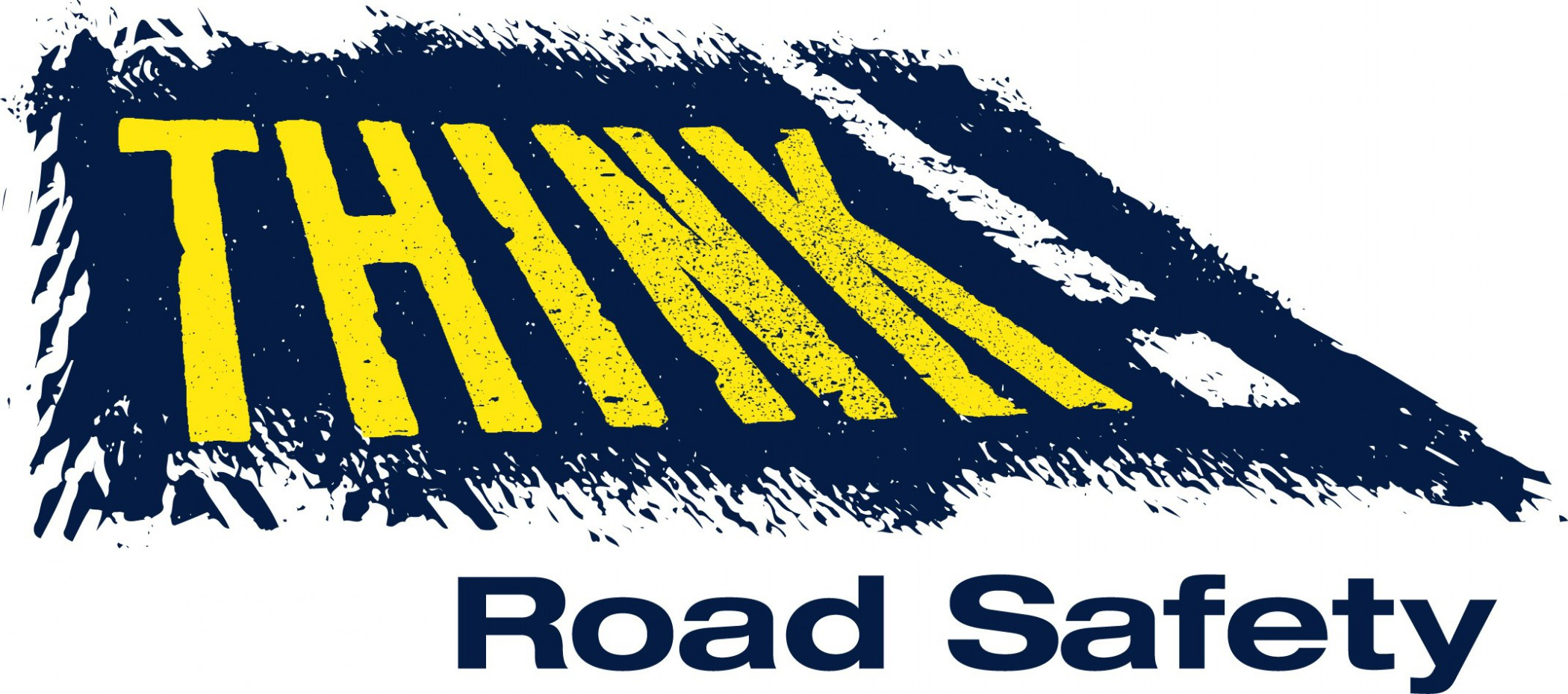 Traffic Safety As A Social Determinant of Health
New York State Association for Rural Health
September 27, 2018
Objectives
Participants will:
Learn how Mobility Safety impacts health and healthcare
Understand why Mobility Safety intersects with the Social Determinants of Health
Discover how partnerships with the NYS Governor’s Traffic Safety Committee can improve health indicators
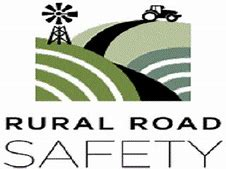 Traffic safety impacts on health and healthcare
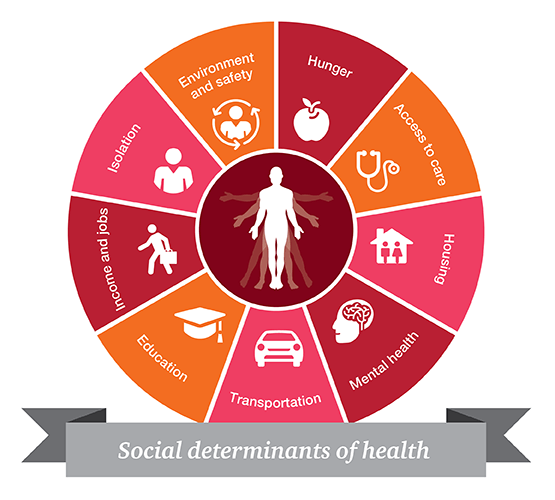 Dangers on Rural Roadways
In 2014, 602 children ages 12 years and younger  died in crashes, more than 121,350 were injured
More than $380 million in direct medical costs  
In 2015, more than 10,000 died in alcohol impaired driving crashes 
Death rates for American Indians/Alaska Natives are 1.5 times more than for other Americans
18,590 lives were lost on rural roadways in 2016 (ref FHA) – more than half of the total; even though only 19% of the total population lived in rural areas
Center for Disease Control
[Speaker Notes: Urban and rural areas have fundamentally different characteristics with regard to density of road networks, land use, and travel patterns. Consequently, the characteristics of fatal motor vehicle crashes differ between rural and urban areas. For example, pedestrian and bicyclist deaths and deaths at intersections are more prevalent in urban areas, whereas a larger proportion of passenger vehicle and large truck occupant deaths and deaths on high-speed roads occur in rural areas. Although 19 percent of people in the U.S. live in rural areas 1 and 30 percent of the vehicle miles traveled occur in rural areas, 2 more than half of crash deaths occur there.]
Rural Crash Factors and Consequences
GTSC
Partners
Traffic Safety
When you gamble with safety, you bet your life.
Governor’s Traffic Safety Committee
Governor's traffic safety committee (GTSC) awards federal highway safety grant funds to local, state and not-for-profit agencies for projects to improve highway safety and reduce deaths and serious injuries due to crashes. The goals of New York’s comprehensive statewide highway safety program are to prevent motor vehicle crashes, save lives, and reduce the severity of injuries suffered in crashes.
Highway Safety Plan Program Areas: 
Impaired Driving
Police Traffic Services
Motorcycle Safety
Pedestrian, Bicycle and Wheel-Sport Safety
Occupant Protection
 Traffic Records 
 Community Traffic Safety Programs
 Program Management
Data-Driven Problem Identification
The statewide data-driven problem identification process focuses on the analysis of crashes, fatalities and injuries to determine what is occurring, where, when, why and how it is occurring and who is involved. 
 Traffic Safety Statistical Repository (TSSR)
An online tool available to assist agencies in conducting problem identification at the local level   
Developed by the Institute for Traffic Safety Management and Research (ITSMR), the system can be accessed through ITSMR’s website and at https://www.itsmr.org/tssr.  
Users of the TSSR have direct online access to New York’s motor vehicle crash data from the state’s Accident Information System (AIS) 
The site includes reports on motor vehicle crashes statewide and by individual counties; some data by municipalities within counties are also available
Statewide and county reports with ticket data support data driven programs at the local and state levels.
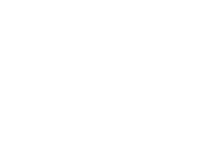 NYS Highway Safety strategies
Community Traffic Safety Program
Strategy CP-1: Community-Based Highway Safety Programs
Strategy CP-2: Statewide Implementation of Traffic Safety Initiatives
Strategy CP-3: Statewide Communications and Outreach
Strategy CP-4:  Younger Driver Outreach and Education 
Strategy CP-5: Older Driver Outreach and Education 
Strategy CP-6: Outreach to Minority and Other Underserved Population
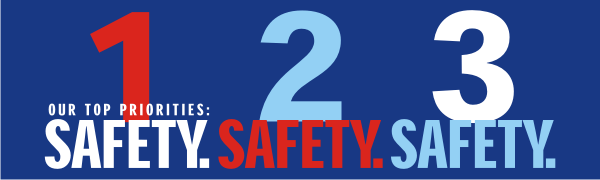 GTSC
Partners
Public
Traffic Safety
Private
Law Enforcement
When you gamble with safety, you bet your life.
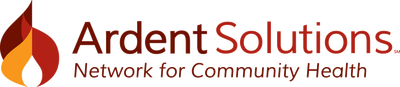 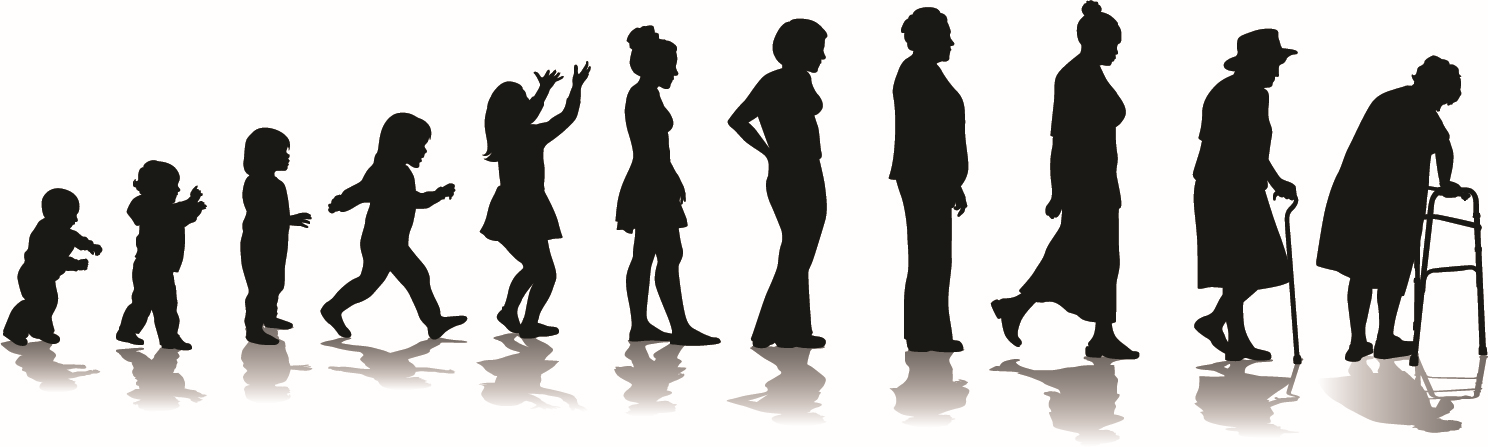 Mobility Safety Across the Lifespan
Regional Approach
Regional Highway Safety and Child Passenger Safety Grantee since 2016
Allegany County
Cattaraugus County
Chautauqua County
Steuben County
Southern Erie County: Seneca Nation of Indians
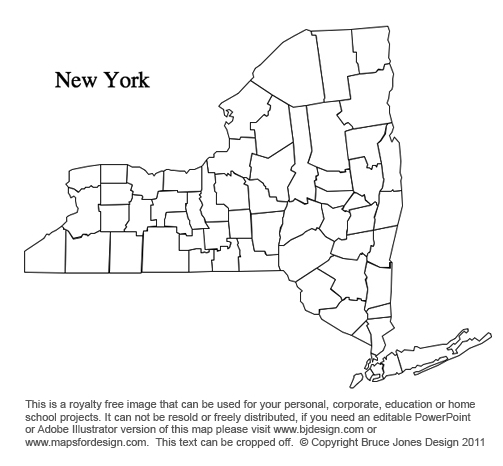 Educational Programs and Campaigns
Educational Programs and Campaigns focusing on:
Aging Adult Drivers
Teens and Distracted Driving
Seatbelt Usage in Male Pick-Up Drivers
Sharing the Roadways with SMV and Amish Neighbors
Child Passenger Safety Program
Child and Adult Pedestrian Safety
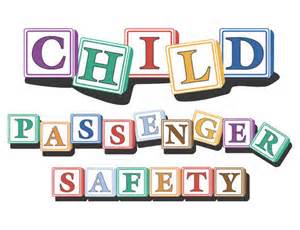 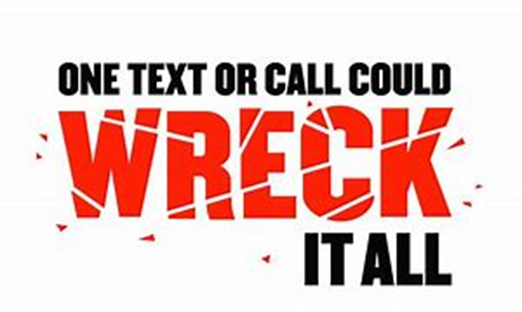 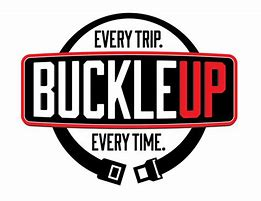 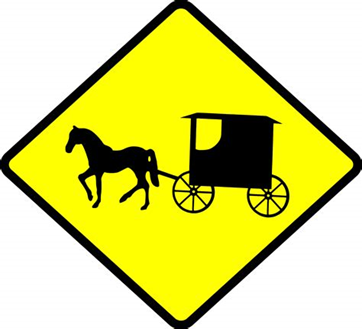 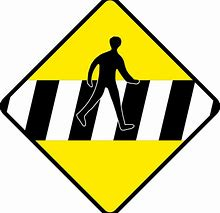 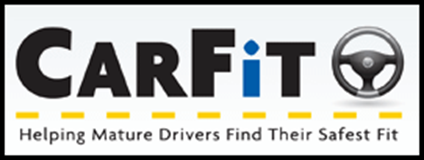 aging Adult Drivers
2015 Institute for Traffic Safety Management and Research
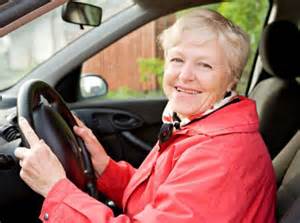 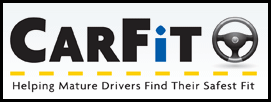 Drive Well Toolkit: Promoting Older Driver Safety and Mobility in Your Community
Teens and Distracted Driving
2015 Institute for Traffic Safety Management and Research
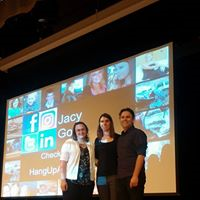 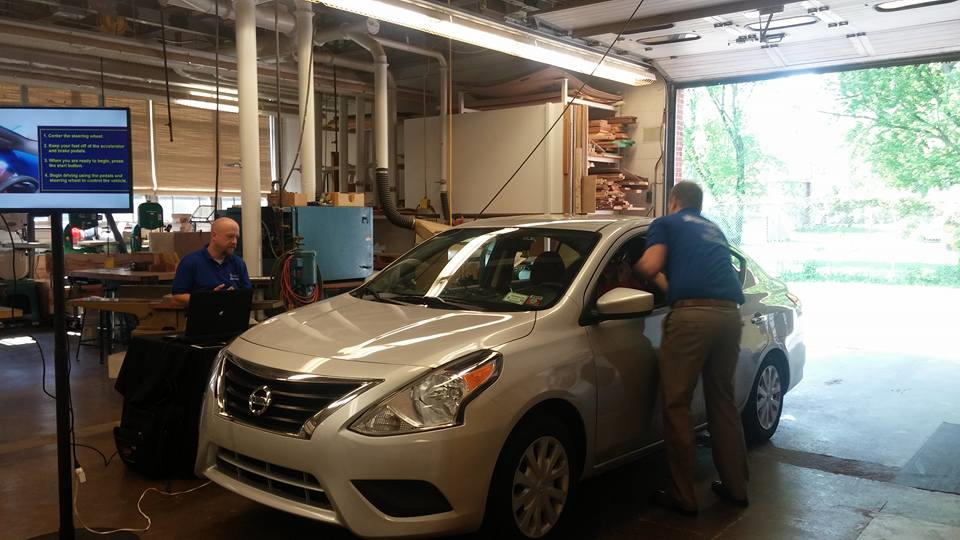 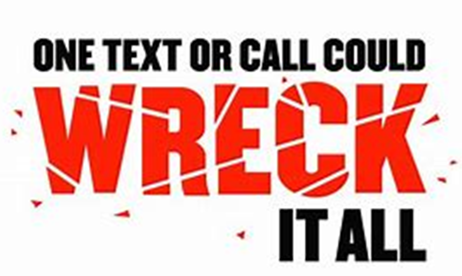 Occupant Restraints
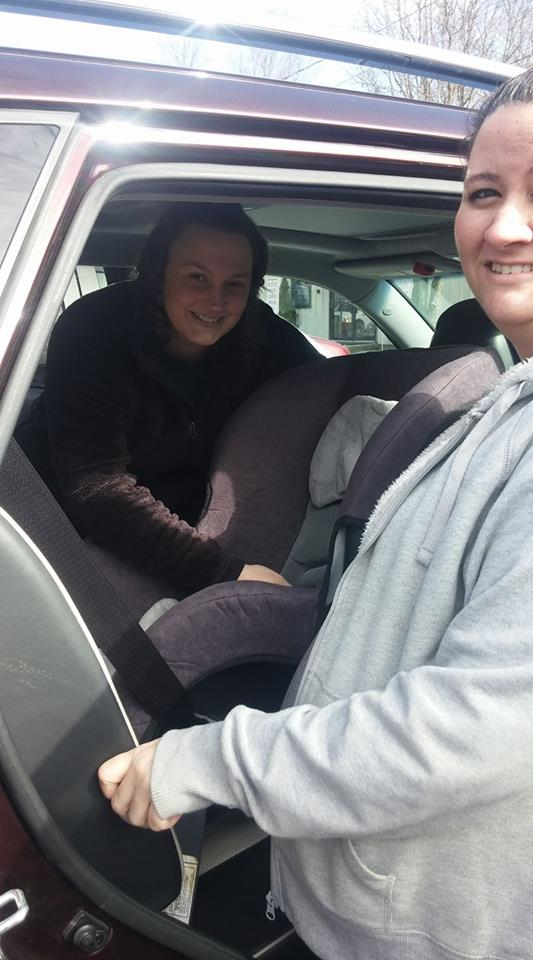 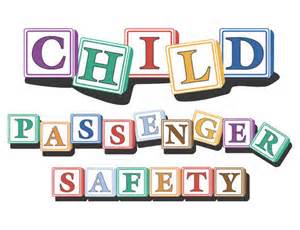 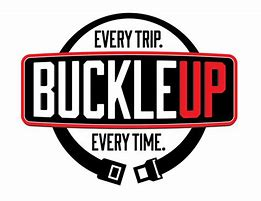 NYSDMV TSLED Ticket System
Slow Moving Vehicle Awareness
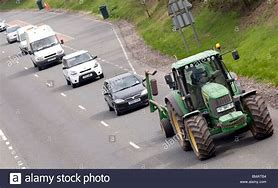 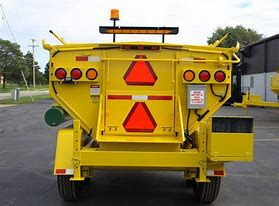 Sharing the Road with Slow Moving Vehicles and Our Amish Neighbors
Advisory Committee
English Driver Outreach
BOCES 5-Hour Course Curriculum
Media Releases
Amish Community
Community Brokers Partnership
Agriculture Community
Cornell Cooperative Extension Partnership
Pedestrian Safety
2016 Preliminary Report- Institute for Traffic Safety Management and Research
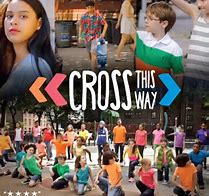 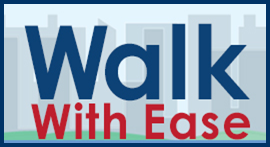 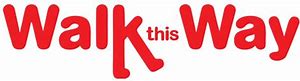 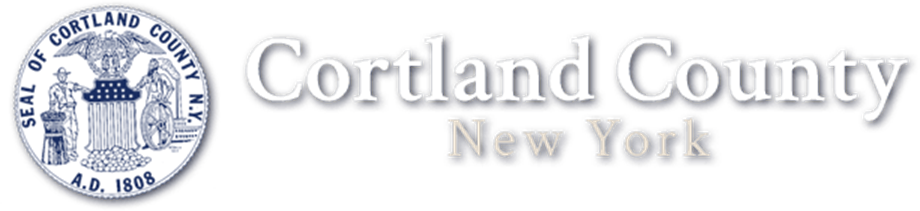 Traffic Safety Initiatives
Injury Prevention and Traffic Safety ProgramBike/Ped Coalition
Bike Program
	* Bike Rodeos at schools and public 	events
	* Bikeology 101- Community Bike Ride
	* Helmet Education and Distribution
Pedestrian Safety
	* Tiny Town Pedestrian Safety Course
	* Walk To School Day
	* Partnering with Seven Valleys Health Coalition for environmental changes 
	within the community.
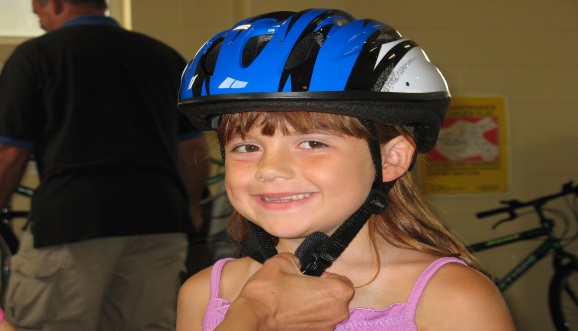 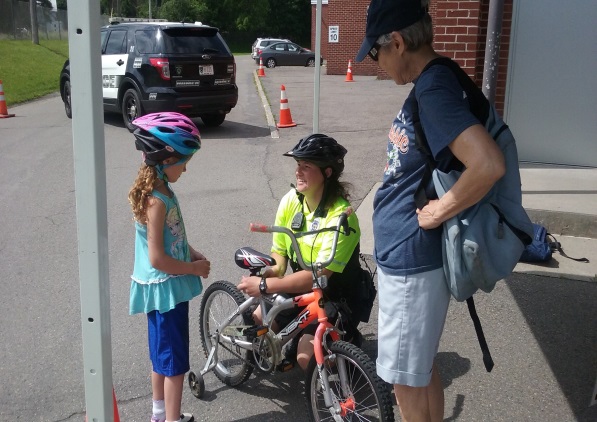 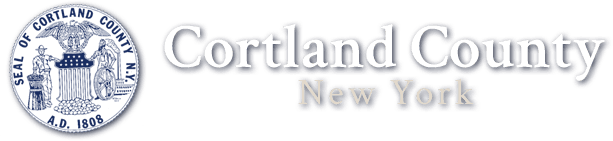 Child Safety Seats
Traveling Tots Program
Education and Distribution of seats
Day Cares and Schools
Parent groups
DSS staff trainings and other organizations who transport children
Seat Checks/ at least 4 every year
School bus ride along
CPST Instructors
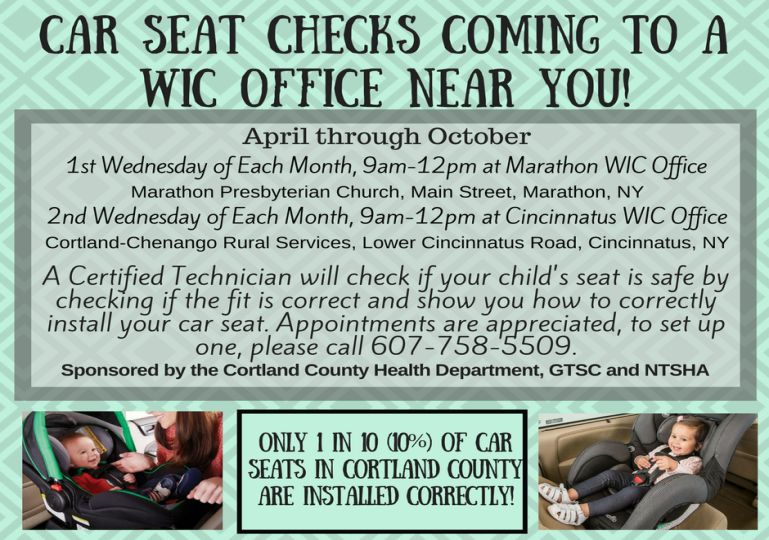 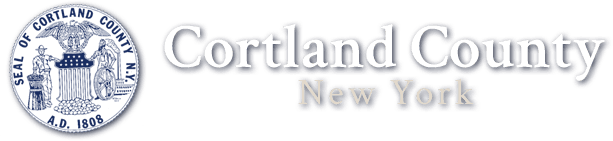 Driver Safety/ Education and Enforcement
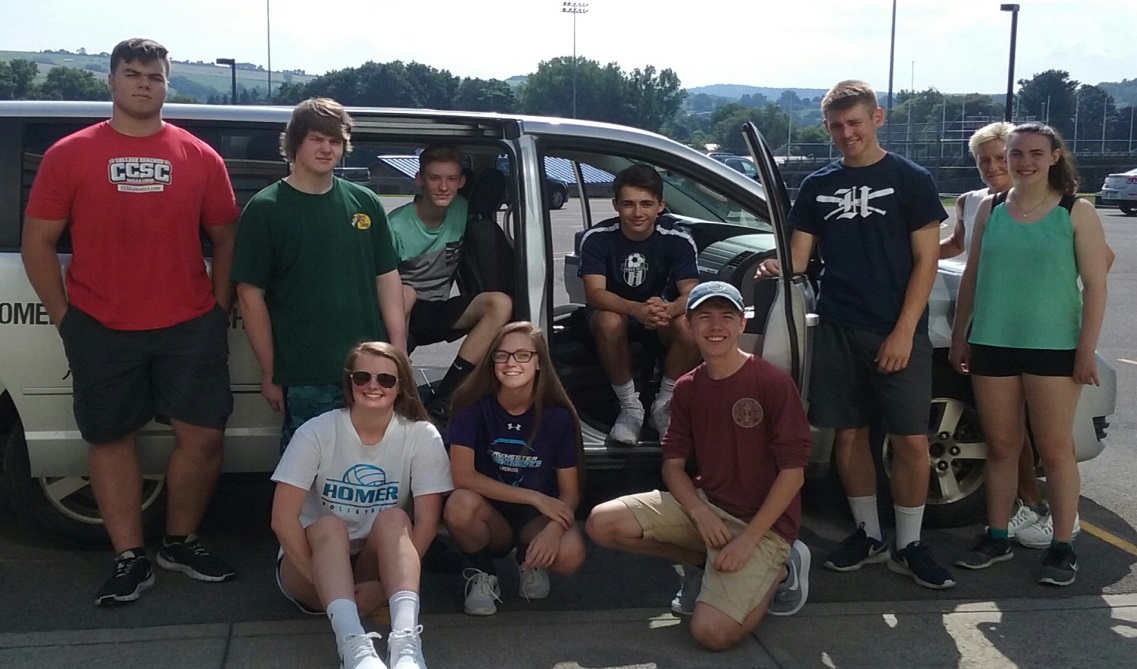 Safe Driving Awareness
Alive at 25
Teen Driver Safety at High School
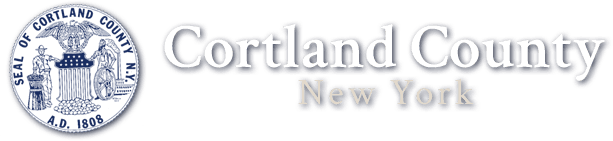 GTSC
Partners
Public
Traffic Safety
Private
Law Enforcement
When you gamble with safety, you bet your life.